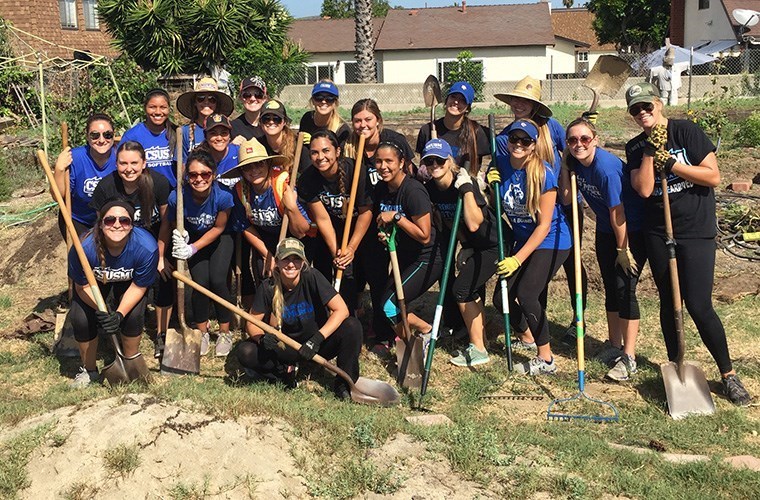 CSUSM Softball Digs Community Service
[Speaker Notes: The Cal State San Marcos softball team volunteered with the North County Community Services' Edible Garden Project on Saturday morning in Oceanside.
 
The Cougars dug up and restructured old garden beds so seeds can be planted to feed underprivileged preschoolers in North San Diego County. The also cleaned, organized and hauled supplies in preparation of building a new shelter.]
Topics
Goal 1  Graduating Our Student-Athletes
NCAA Eligibility Requirements
NCAA Progress toward Degree
Academic Support Resources
Your Involvement
Our Student-Athletes
54.5% 
3.0+ GPA Spring 2015
273
114.0 GPA Fall 2014or Spring 2015
13
Teams
56
3.5+ GPAFall 2014 orSpring 2015
$700k+
Scholarships
NCAA Transition Timeline
NCAA Eligibility Requirements
12 units minimum enrollment per term
2.00 GPA minimum: campus and cumulative
24 units per year 
6 units max from summer

As of Spring 2016 -- Pass a minimum of 9 units per term
NCAA Progress toward Degree
Juniors and Seniors must take courses toward a declared major
Proactive educational planning
Major prep course sequence
Meeting with Faculty Advisors
Academic Support Resources
Your Involvement
Complete the Mid-Semester Progress Reports
Interest List of Faculty Champions
Reach Out
Ben Cherry   bcherry@csusm.edu  Faculty Athletics Representative
Todd Sneddentsnedden@csusm.eduAssociate AD for Academics
David Nathanson   dnathanson@csusm.eduCoordinator, Student Athlete Support Services
Attend an Event
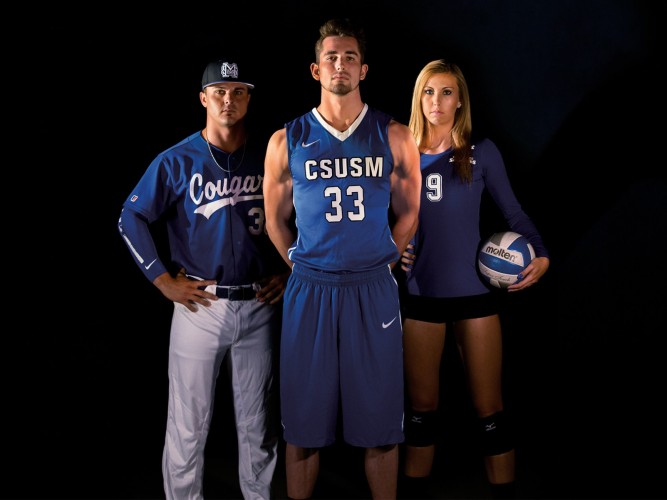 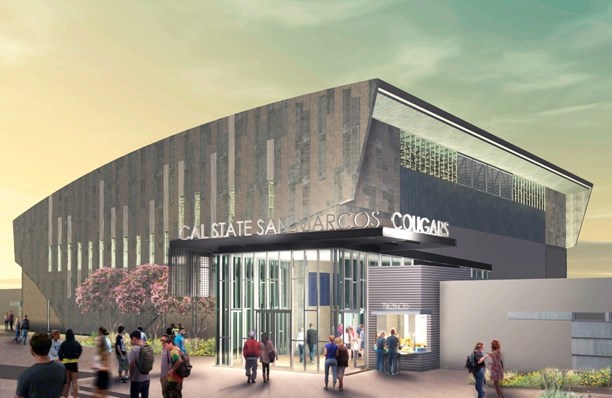 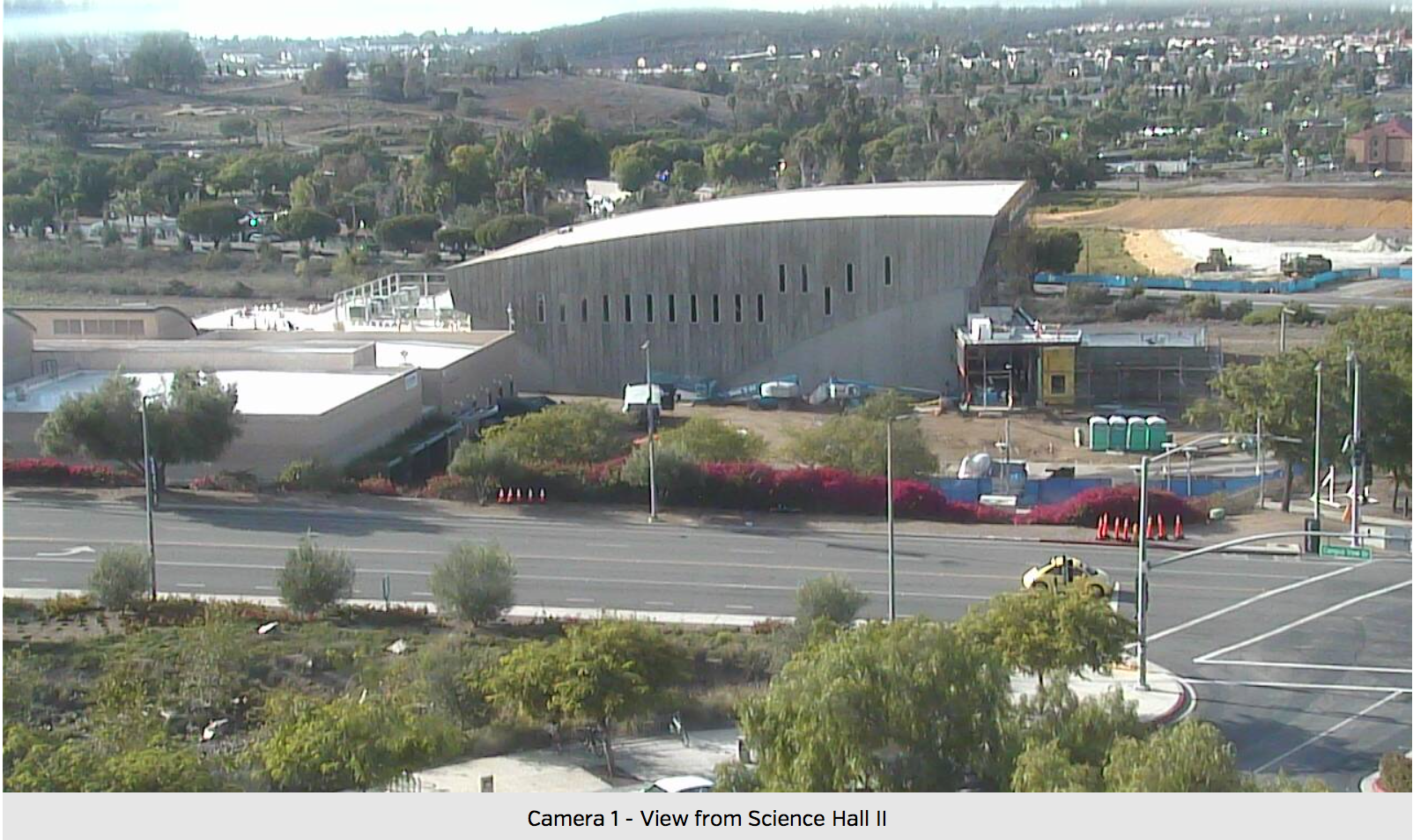 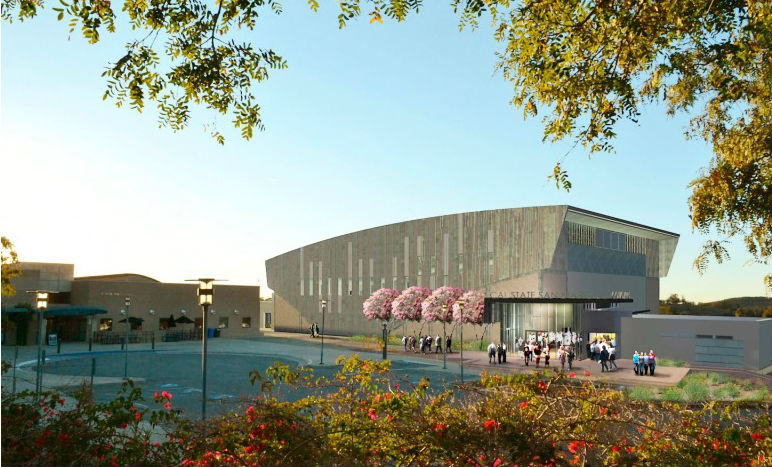 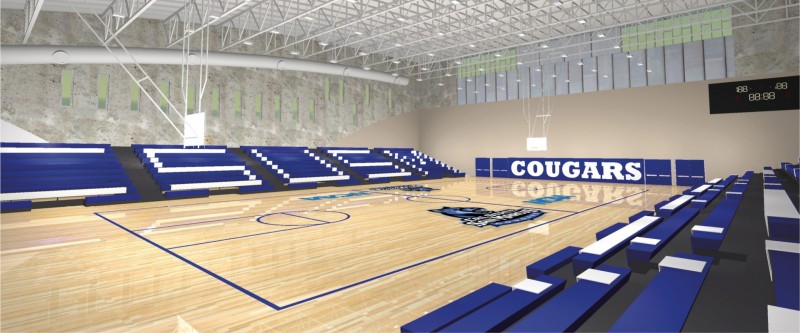 [Speaker Notes: The Sports Center, expected to open in Fall 2016]
Connect with the CSUSM Cougars
Sports Center Grand OpeningFall 2016
CSUSMCougars.com
Social Media
Twitter @CSUSMCougars
Instagram @CSUSMCougars
Facebook @CSUSMAthletics
Cougar Tracks E-Newsletter
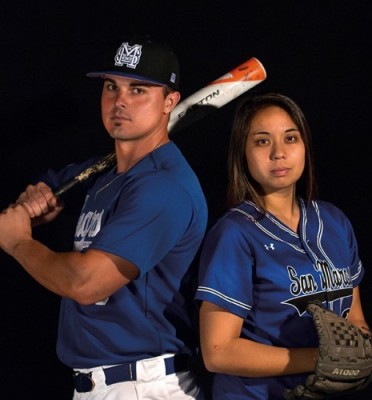 NCAA Division II
Why?
Mission &PhilosophyAlignment
“Life in theBalance”
ChampionshipTravel Reimbursement
A good fit
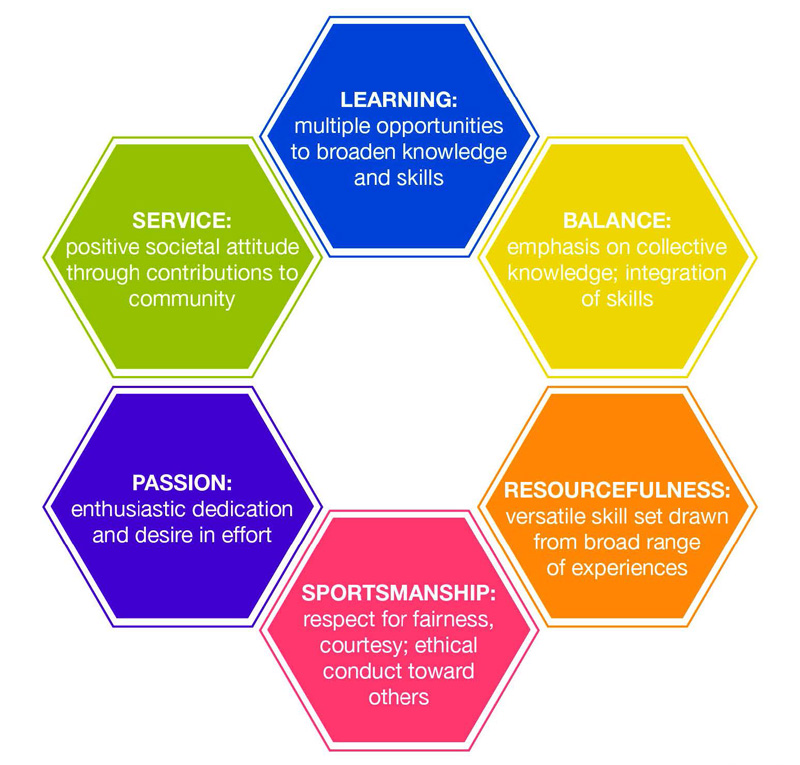 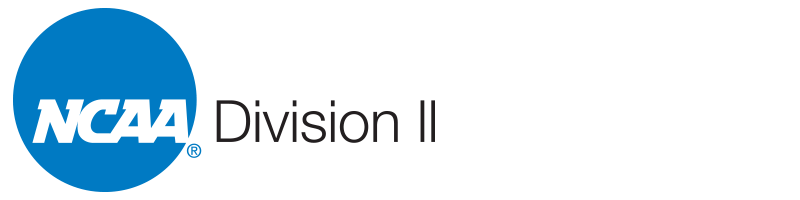 CCAA
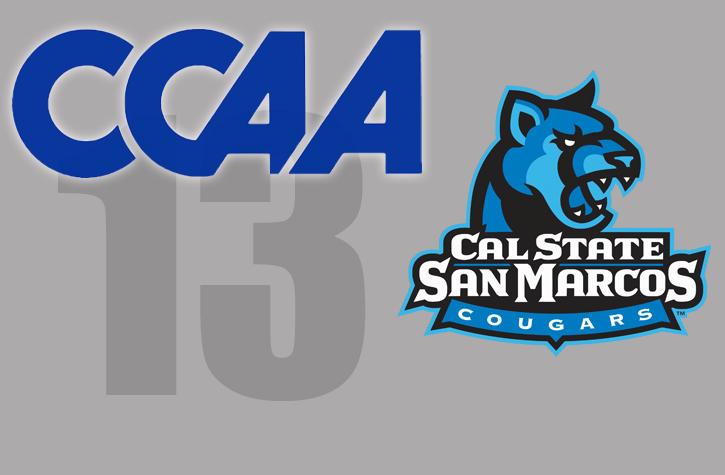 Why?
Sister CSUs & UCSD
Regionalizationof Competition
Reduction in TravelTime & Costs
Natural Rivalry
CommunityEngagement
A good fit
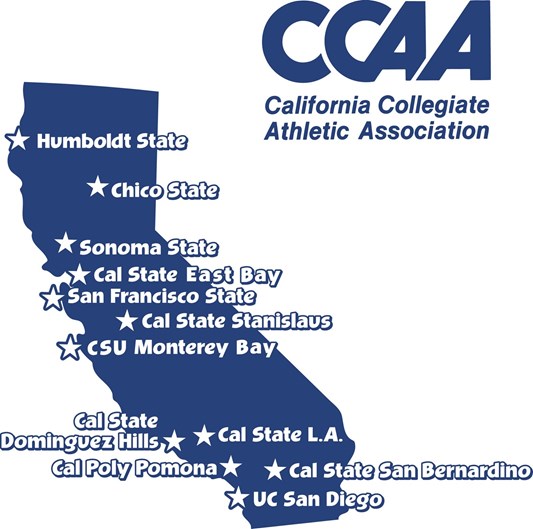 Student-Athlete Majors by College
Fall 2015
Institutional Control
President Haynes
Athletics Department Leadership
Faculty Athletics Representative (FAR)
Intercollegiate Athletics Committee (IAC)
Compliance Committee
A model Division II athletics program is:
integral to the educational mission of the institution,
fully integrated in the institution’s operations, 
committed to the principle of institutional control, 
an extension of the educational mission of the institution, 
committed to ensuring that student-athletes learn in the classroom, on the field of play and through the overall experience of being a college student.